プールに　はいれるかな？
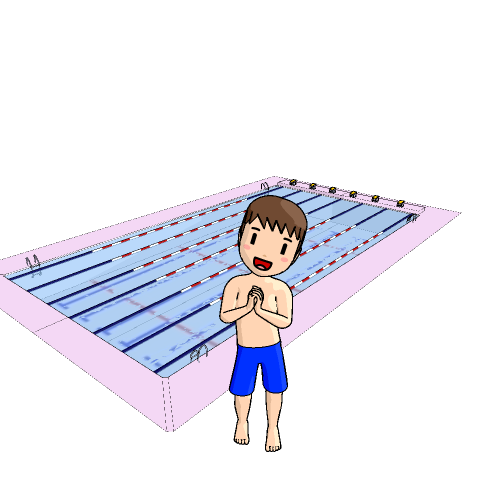 ℃
きおん
(くうきのおんど)
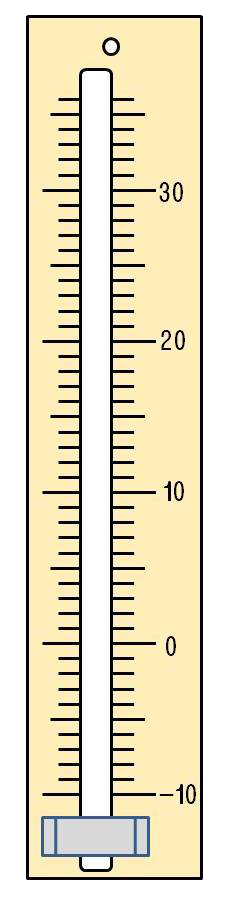 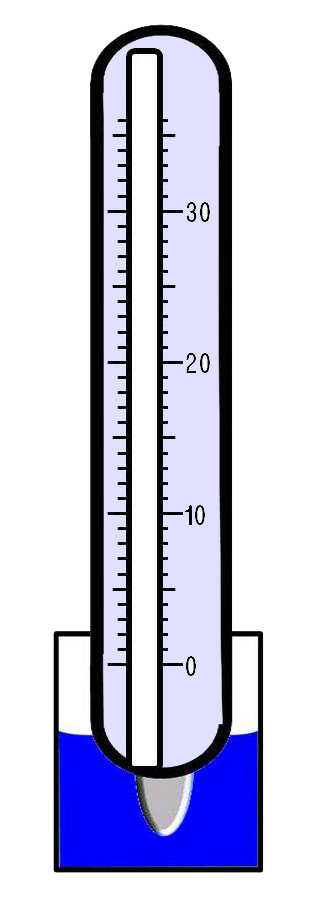 すいおん
(プールのみずのおんど)
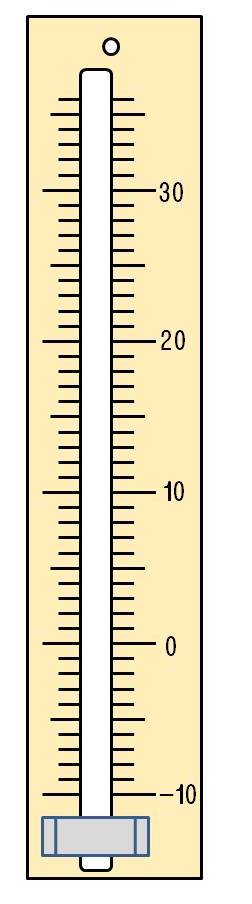 56℃
55℃
54℃
53℃
52℃
プール
あります
51℃
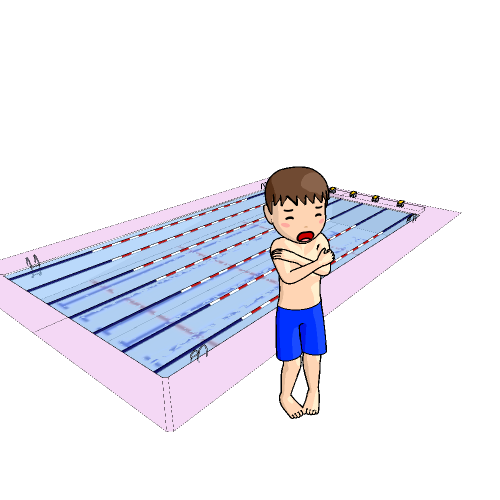 50℃
＋
49℃
48℃
47℃
46℃
45℃
44℃
プール
ありません
43℃
42℃
41℃
40℃